Ελατήρια
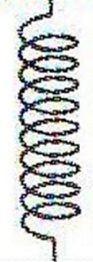 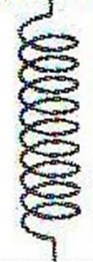 Ελατήριο  στο  φυσικό  του  μέγεθος (δεν  είναι  δηλαδή ούτε  τεντωμένο  ούτε  συμπιεσμένο)
Ελατήριο  τεντωμένο (σε  επιμήκυνση) – παραμορφωμένο  ελατήριο.
Ελατήρια
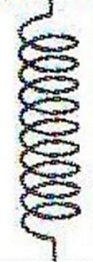 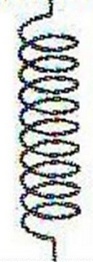 Ελατήριο  συμπιεσμένο – παραμορφωμένο
Ελατήριο  στο  φυσικό  του  μέγεθος
Παραμόρφωση Ελατηρίου
Ελατήριο  στο  φυσικό  του  μέγεθος
Ελατήριο  τεντωμένο
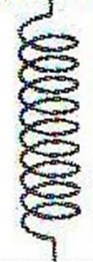 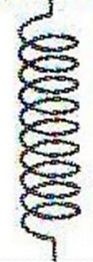 Εδώ  η επιμήκυνση  του  ελατηρίου είναι μηδέν
Εδώ η επιμήκυνση  του  ελατήριου  είναι   5cm
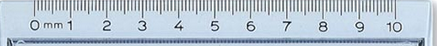 Ελατήρια
Ελατήριο  στο  φυσικό  του  μέγεθος
Ελατήριο  τεντωμένο
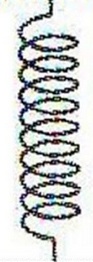 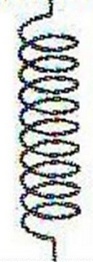 Εδώ η επιμήκυνση  του  ελατήριου είναι  3cm
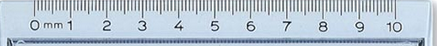 5 gr
10 gr
15  gr
Ελατήριο  στο  φυσικό  του  μέγεθος
Ελατήριο  τεντωμένο γιατί κρεμάω σώμα μάζας 5gr
Ελατήριο  τεντωμένο γιατί κρεμάω σώμα μάζας 10 gr
Ελατήριο  τεντωμένο γιατί κρεμάω σώμα μάζας 15 gr
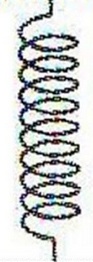 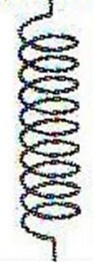 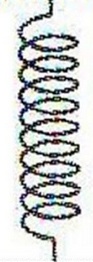 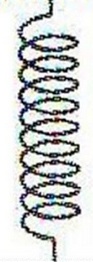 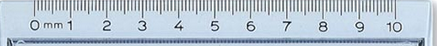 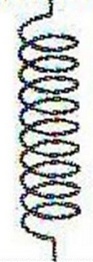 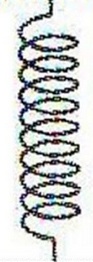 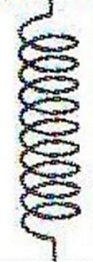 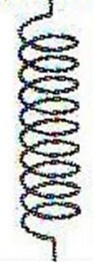 5 gr
10 gr
15  gr
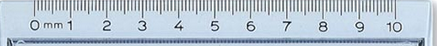 Σύμφωνα με το παραπάνω σχήμα παρατηρώ:
Όταν στο ελατήριο κρεμάω κουτί με μάζα 5gr , τότε  η επιμήκυνση του ελατηρίου είναι 2cm
Όταν στο ελατήριο κρεμάω κουτί με μάζα 10gr, τότε  η επιμήκυνση του ελατηρίου είναι 4cm
Όταν στο ελατήριο κρεμάω κουτί με μάζα 15gr , τότε  η επιμήκυνση του ελατηρίου είναι 6cm
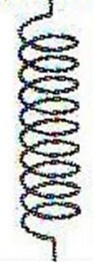 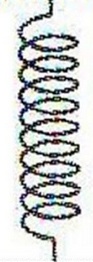 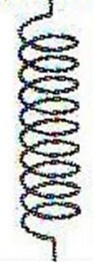 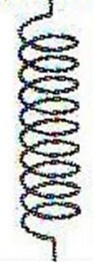 5 gr
10 gr
15  gr
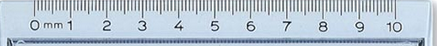